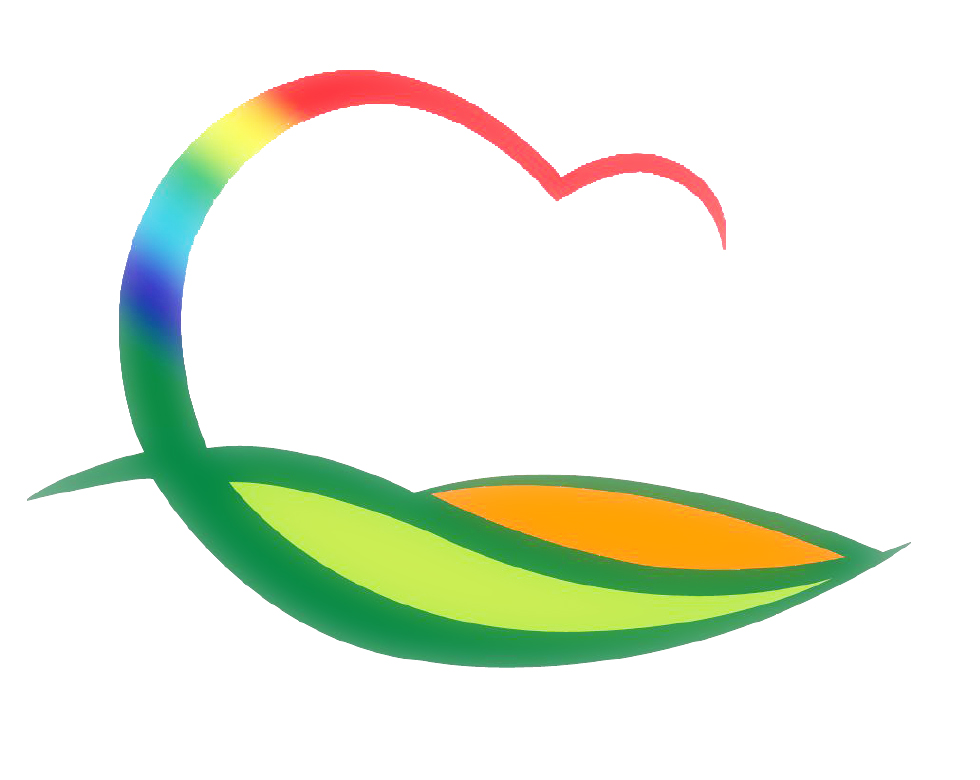 도 시 건 축 과
3-1.  영동 햇살가득 다담길 조성사업 추진
12. 28.(월) ~ 12. 30.(수) / 아스콘포장 L=560m
3-2. 2021년도 소규모 지역개발사업 실시설계 수립
12. 28.(월) ~ 1. 4.(월) / 420,000천원
주곡리 배수로 정비 외 15건
3-3. 다목적광장 가로등 및 경관 조형물 준공
12. 28.(월) / 38,760천원 / 용산면 법화리 
LED 태양광 가로등 (6EA), FRP 빛 조형물 (4EA)